Открытый урокпо русскому языку во    2 Г классе
Учитель начальных классов
МБОУ «Лицей № 78 «Фарватер»
города Казани
Тема урока:
Роль окончания в слове. Родственные слова.
Игра на выбывание
деревья
шумит
над
лес
гриб
поляна
Родственные слова
Лес лесной лесник
Запиши предложение. Вставьпропущенные буквы. Подчеркни основу.
За у…кой р…кой тёмной ст…ной ст…ял лес.
Проверь
За узкой рекой тёмной стеной стоял лес.
Проверь
за рекой

у реки

к реке
Что такое окончание?
Окончание – это изменяемая часть слова.
Кто такой редактор?
Редактор - человек, который редактирует что-н.,
специалист по редактированию.
Редактировать – проверять и исправлять текст при подготовке к печати. 
Руководить изданием чего-н.
Спиши текст. Измени слова в скобках.
Красив осенний лес. Деревья в (лес) оделись в золотой наряд. За (лес) протянулись поля. Около (лес) протекает ручей.
Проверь
Красив осенний лес. Деревья в лесу оделись в золотой наряд. За лесом протянулись поля. Около леса протекает ручей.
Для чего служит окончание?
Окончание служит для 
связи слов в предложении.

книга, лежать, на , стол.
Книги лежали на столе.
Окончание
Иногда в слове может быть нулевое окончание, его отмечают пустым квадратом


  стол
дом
Осень в лесу
Осень
И. Левитан «Золотая осень»
Г.Мясоедов «Осеннее утро»
И. Остроухов «Золотая осень»
В. Поленов «Золотая осень»
И. Шишкин «Осень», «Осенний пейзаж»
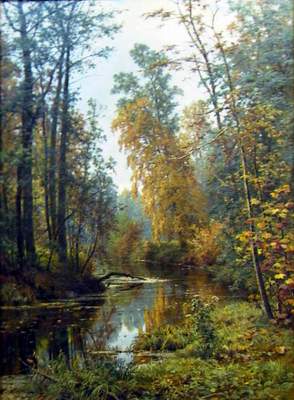 Игра
кот – котик
дом – дым
сад – садик
река – реки
лист – листик
гриб - грибы
Домашнее задание
уч., с. 46, № 91(а, б), правило